Воздух
ВОКРУГ НАС
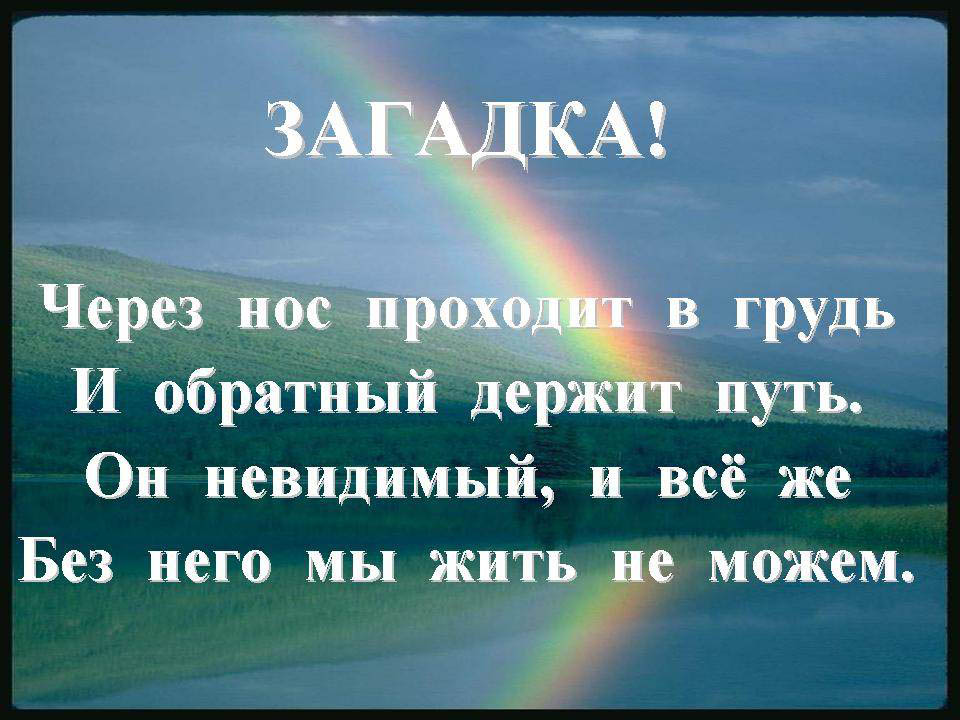 Им дышат люди
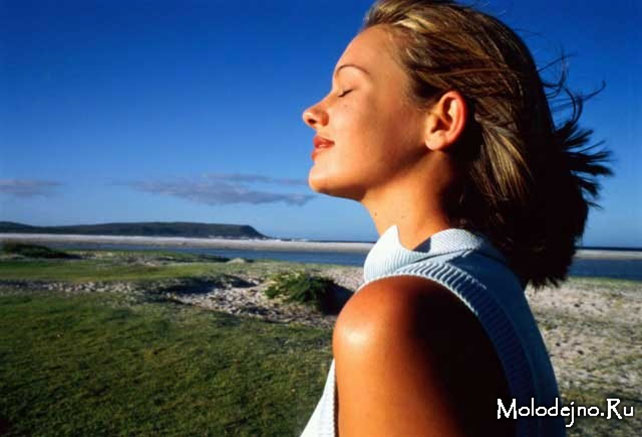 Он необходим животным
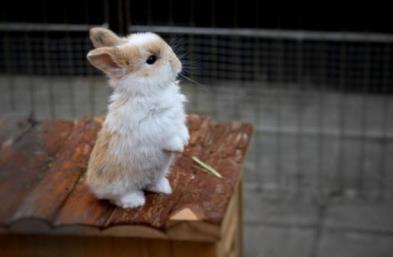 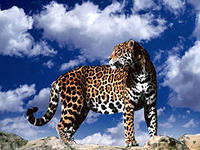 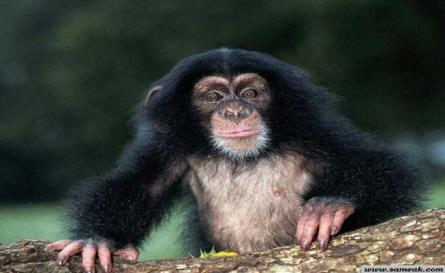 Он необходим растениям
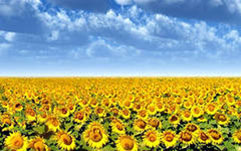 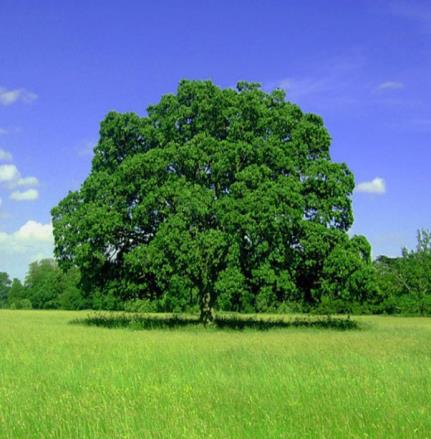 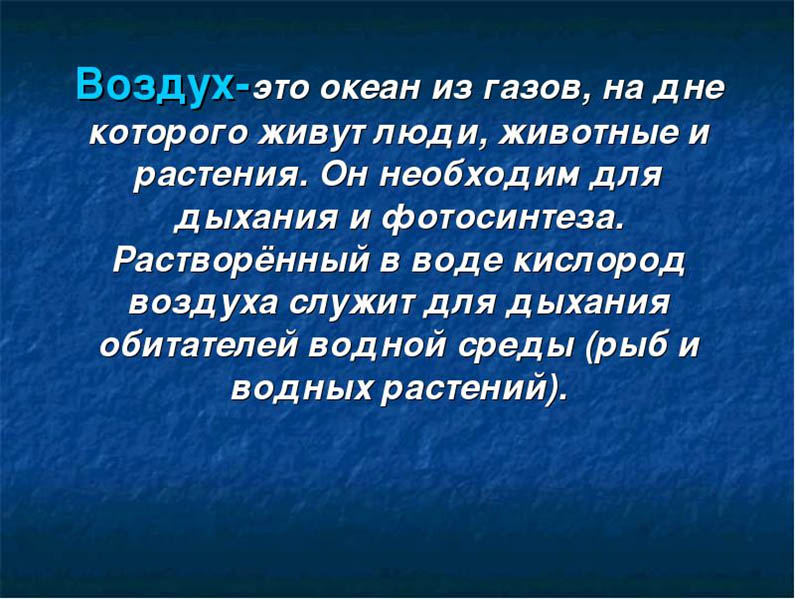 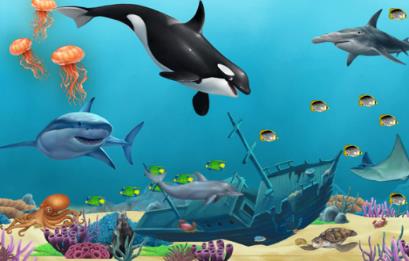 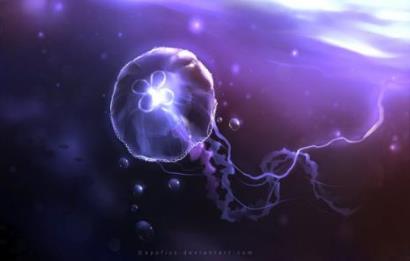 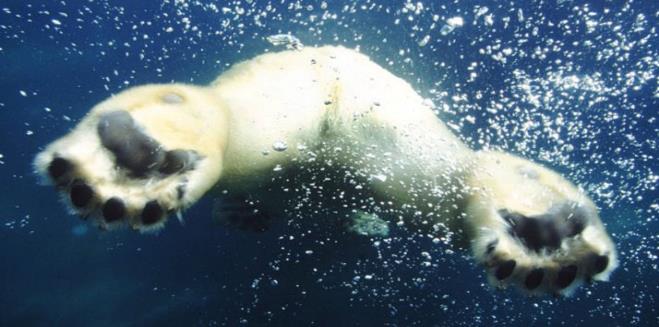 Воздух может переносить запах:
Воздух может переносить запах:неприятный…
Источники загрязнения воздуха:
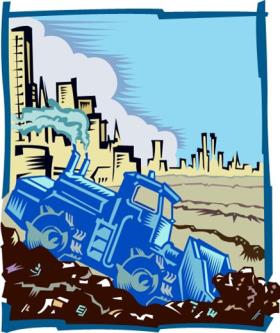 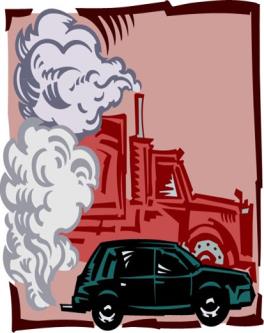 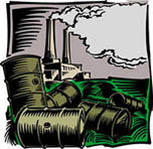 Последствия загрязнения:
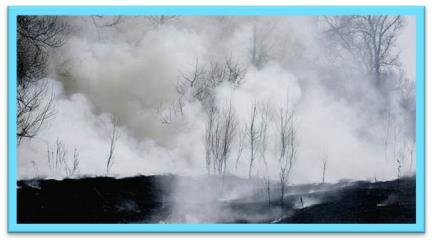 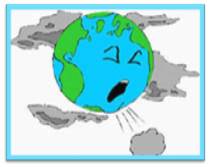 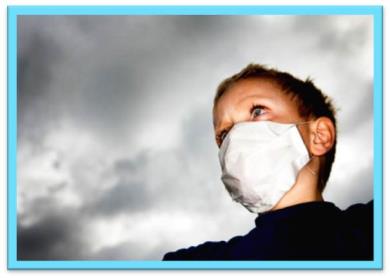 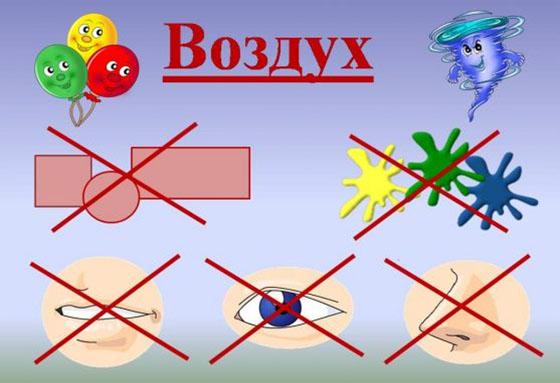